Was ist Open CV?
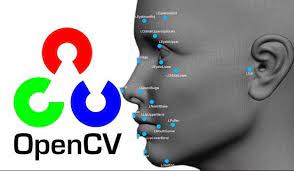 Bildverarbeitungstool

Gesichts,-Gestenerkennung

Einfache Implementierung

Open Source

Python
OpenCV - Open Computer Vision Library
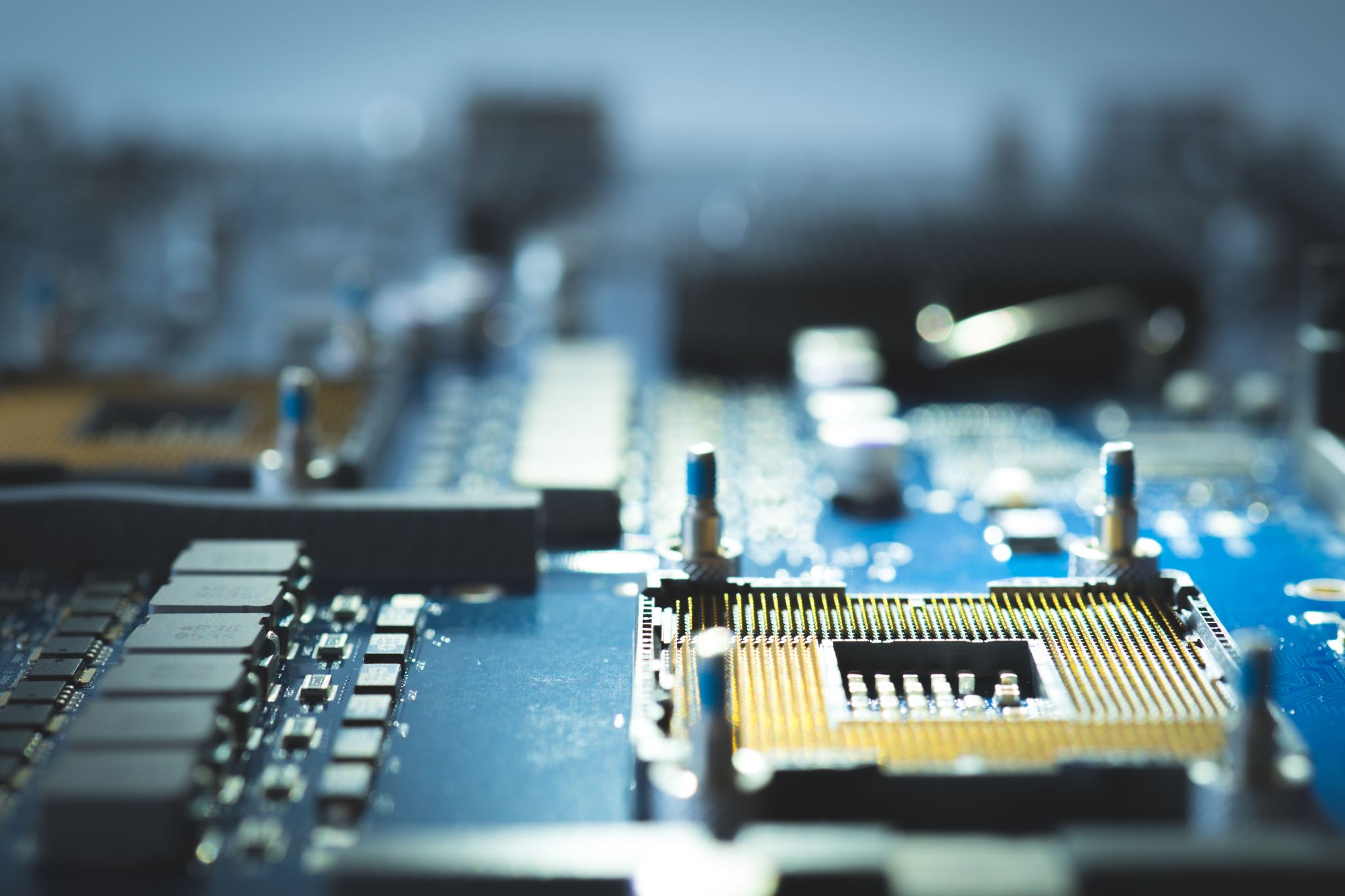 Was wird benötigt?

Kamera (USB, IP, usw…..)

Python 

Rechner oder µC
Install Open CV on Windows
OpenCV Tutorial: A Guide to Learn OpenCV in Python (mygreatlearning.com)
Use this command in the command prompt to install OpenCV:

pip install opencv-python



In Python

>>>import cv2
>>>print(cv2.__version__)
Bilder importieren
Rotate the Image
cv2.rotate( src, rotateCode[, dst] )


Parameters:
src: It is the image to be rotated.
rotateCode: It is an enum to specify how to rotate the array.Here are some of the possible values :
cv2.cv2.ROTATE_90_CLOCKWISE
cv2.ROTATE_180
cv2.ROTATE_90_COUNTERCLOCKWISE
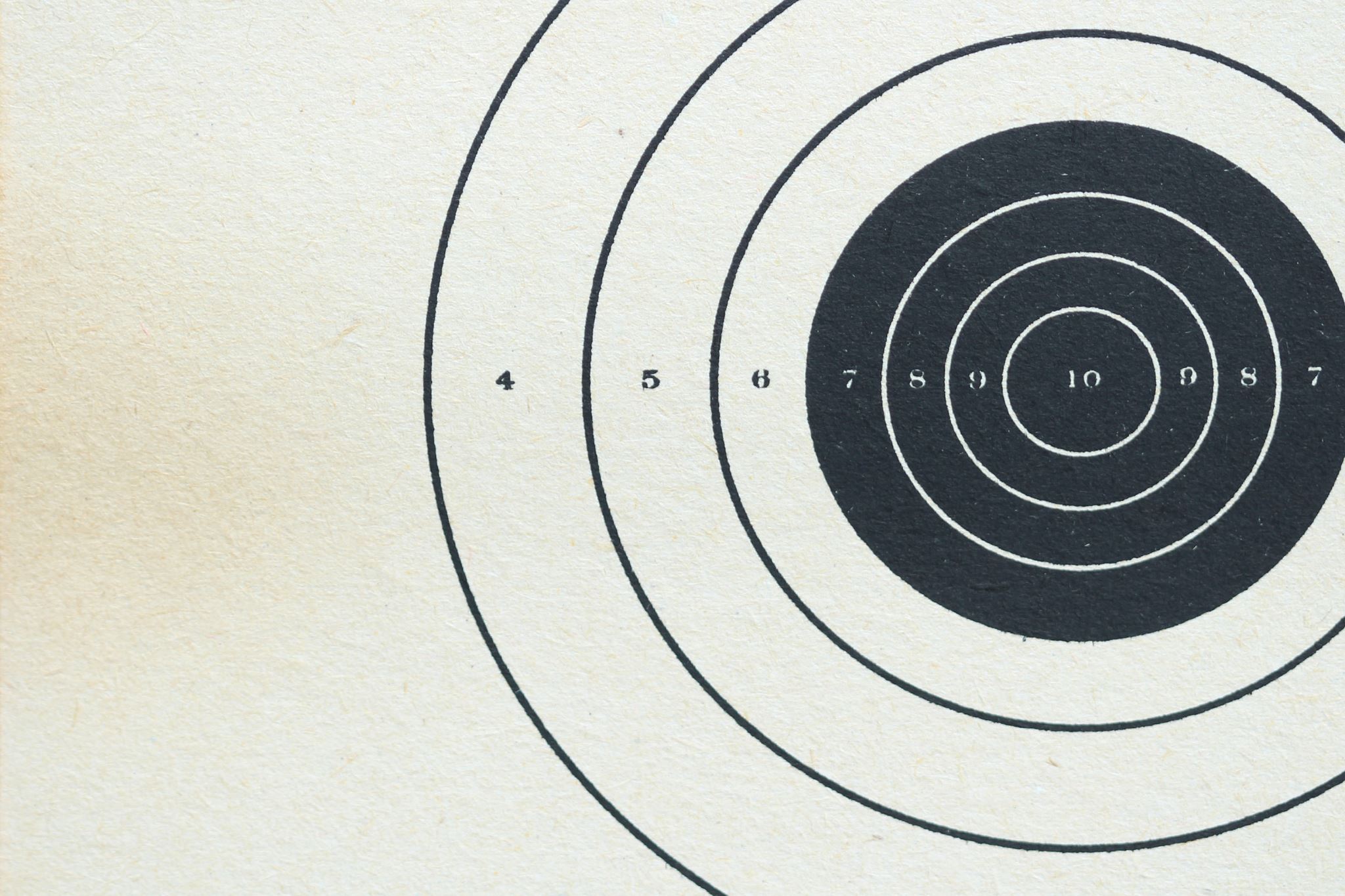 Kreis einfügen
cv2.circle(image, center_coordinates, radius, color, thickness)

Example:
import cv2 
img = cv2.imread(path,1) 
cv2.circle(img,(80,80), 55, (255,0,0), -1) cv2.imshow('image',img) cv2.waitKey(0) cv2.destroyAllWindows()
Rechteck einfügen
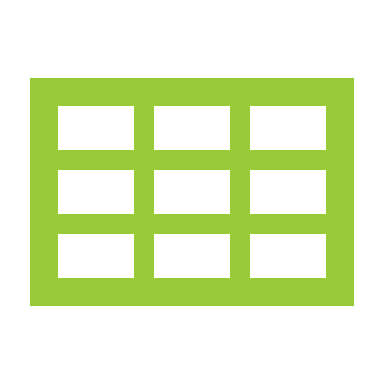 cv2.rectangle(image, start_point, end_point, color, thickness)

Example:

import cv2 
img = cv2.imread(path,1) cv2.rectangle(img,(15,25),(200,150),(0,255,255),15) cv2.imshow('image',img) cv2.waitKey(0) cv2.destroyAllWindows()
Text einfügen
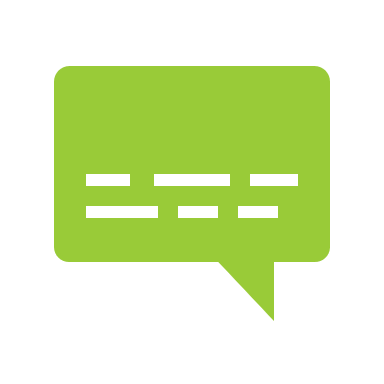 cv2.putText(img, text, org, font, fontScale color)

Example:

import cv2 
font = cv2.FONT_HERSHEY_SIMPLEX 
mg = cv2.imread(path,1) 
cv2.putText(img,'Dog',(10,500),font, 1,(255,255,255),2) cv2.imshow("image",img) 
cv2.waitKey(0)
Graustufen von Bildern
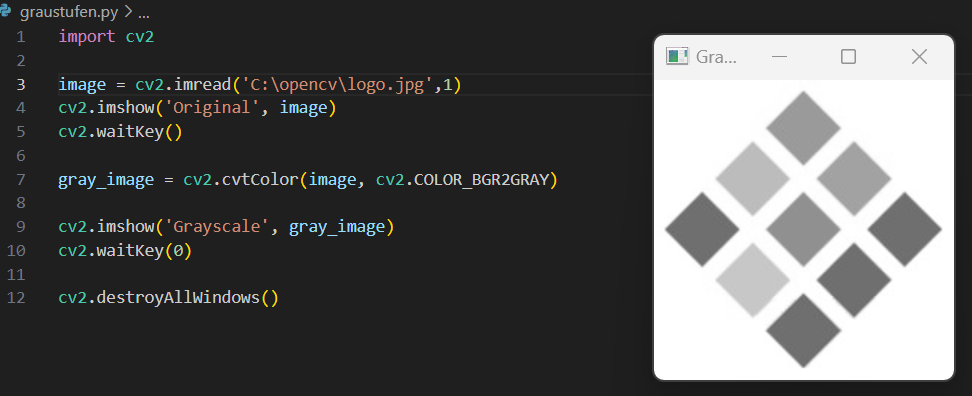 Face detection with Viola Jones algorithm
Findet heraus was der Viola Jones-Algorithmus macht und notiert es!

How to Detect Face Recognition using Viola Jones Algorithm (mygreatlearning.com)
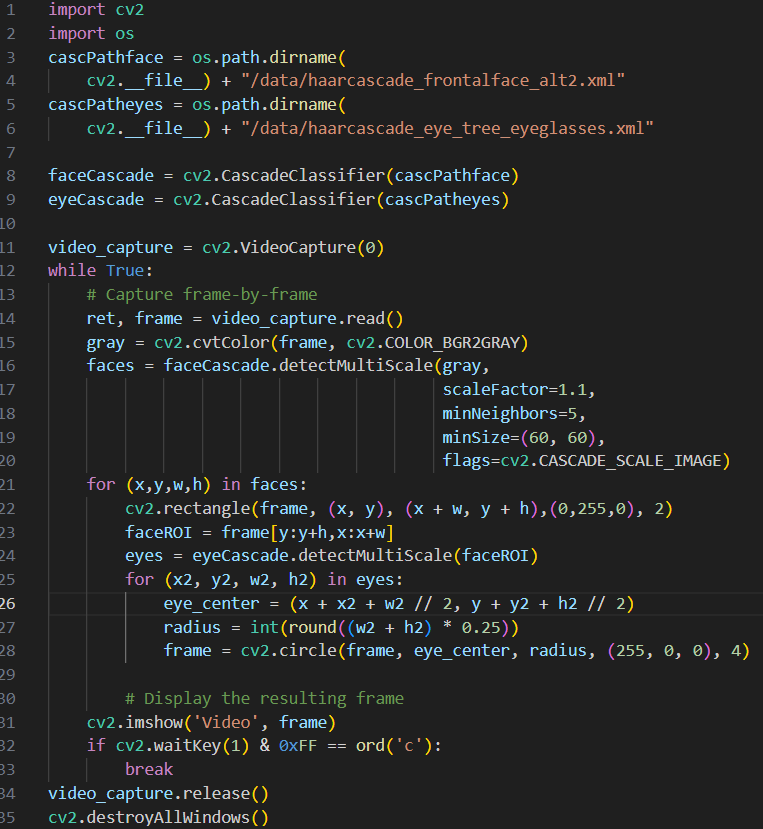 Example Simple Face Detection
Erweiterungen
pip install cvzone

pip install mediapipe
GitHub - cvzone/cvzone: This is a Computer vision package that makes its easy to run Image processing and AI functions. At the core it uses OpenCV and Mediapipe libraries.

Probiert hier mal verschiedene Examples aus und versucht sie zu verstehen!
Hand detection
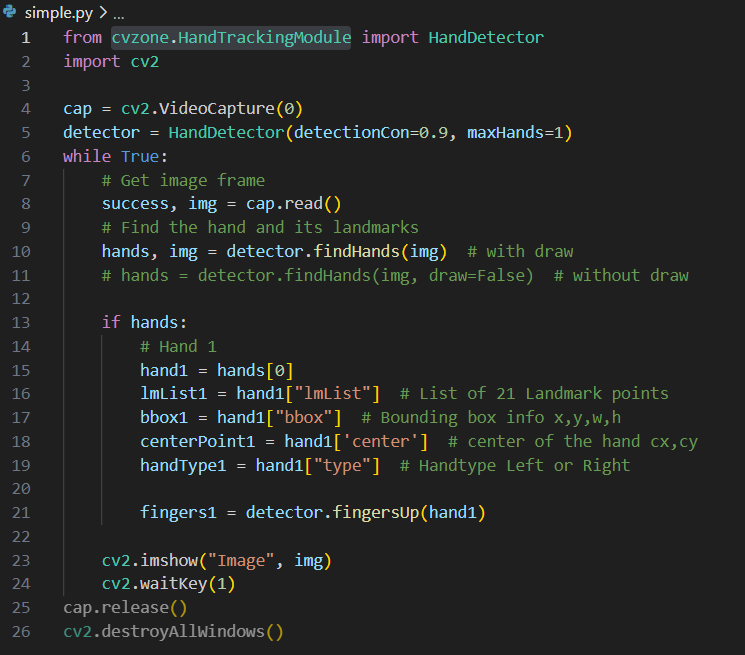 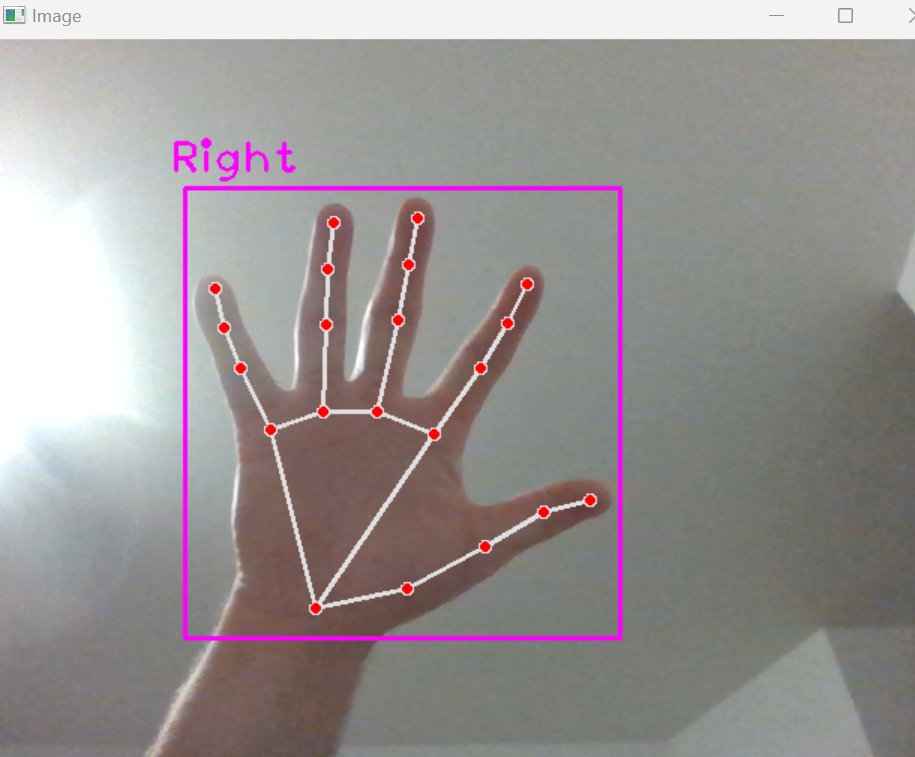 Serielle Verbindung zum µC
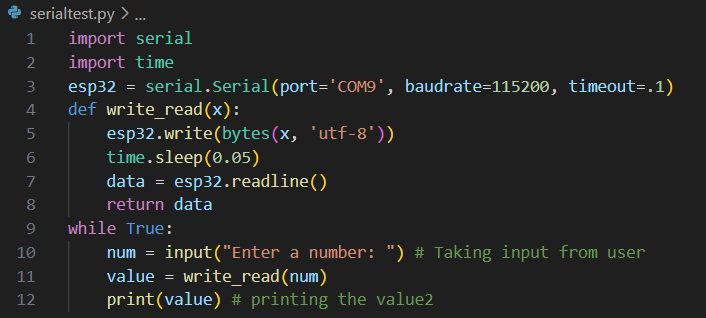